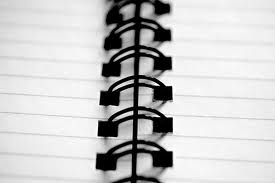 ISN Set-up
Political
Geography-
Social-
Economic
ISN 
COVER
Morale-
Name 
Class Period

About ME
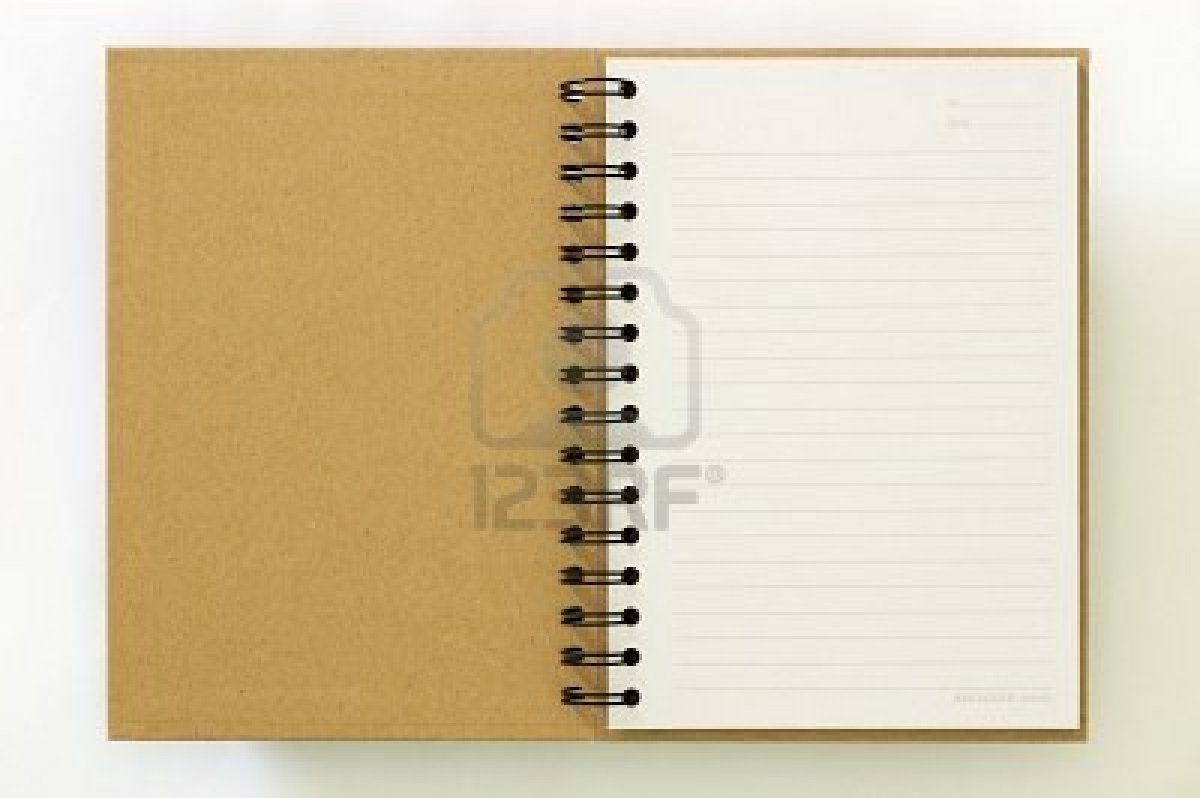 Name
Class Period
Mrs. Bounds
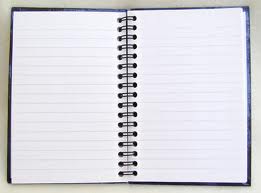 Table of Contents
Unit Title-  “Colonization”
Leave blank for now
Pg. 2- Primary and Secondary Sources
Pg. 4- Reasons for Exploration
Pg. 6- Jamestown
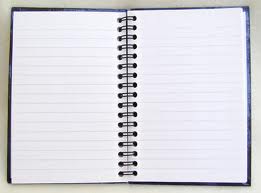 Page number
2
Page number
1
Right Side- the right side pages are always even numbered. If you run out of room, then go to the NEXT right hand page and insert the SAME page number.



The right side of your spiral are for class notes, or anything teacher-directed
Left side

The left side of your spiral is 
for processing what you have learned that day. You may be doing the work individually or in groups. The left side is also where your Intellectual Diaries (I.D.) are kept.
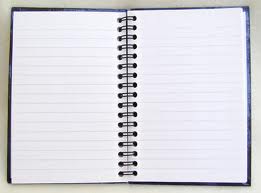 Page number
2
Page number
1
Primary and Secondary Sources Notes
Left side

Staple Artifact sheet done in class here
Primary Source- first hand information about people or events
Examples: Declaration of Independence, (take 3 more examples from your artifact sheet)

Secondary Source- account provided AFTER the fact by people who did not directly witness or participate in the event

Examples: Textbook, (take 3 more examples from your artifact sheet)
Flip to the 3rd section (if you have a 3-subject notebook) or the 5th section (if you have a 5 subject notebook)
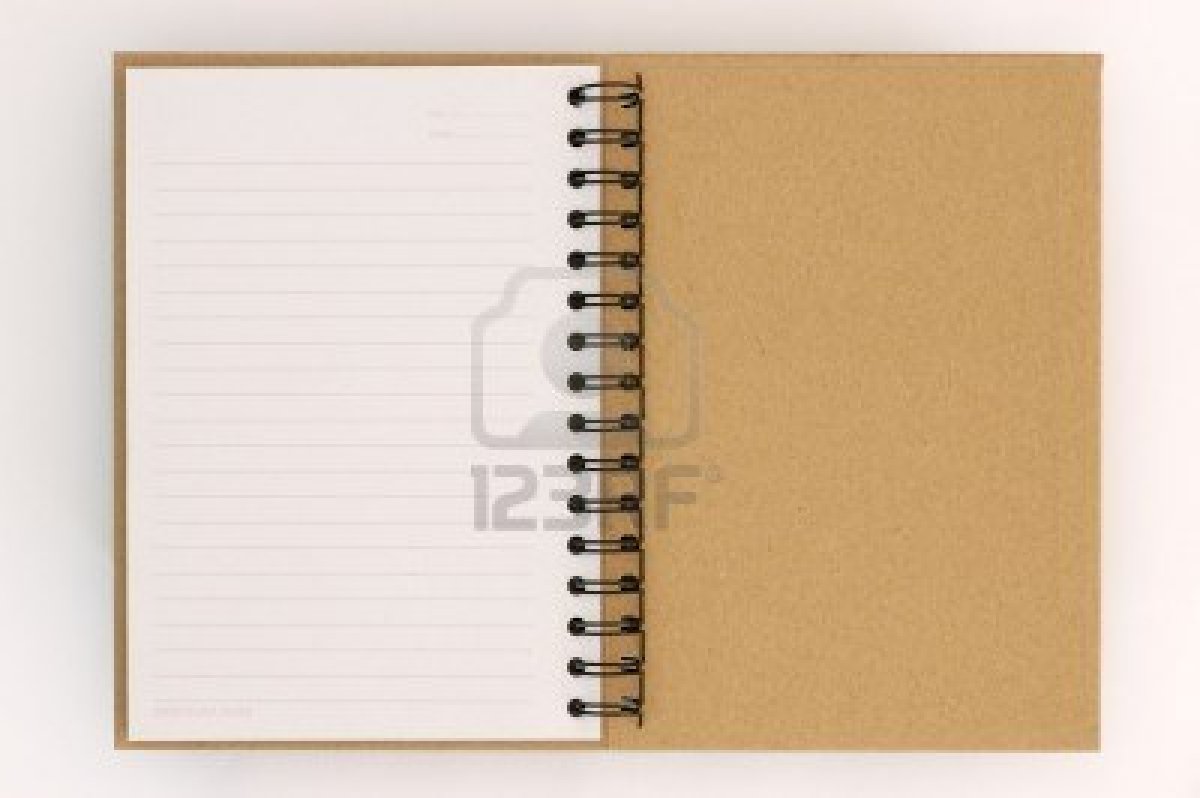 Glossary
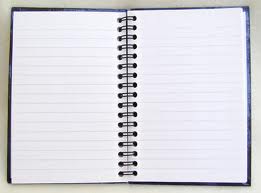 Starting at the Glossary, go back 5 pages
Your Focus activities (or warm-ups) will begin here. Once you have filled up this page, you move backwards to the left-hand page, and continue your focus activities.
Example of How you should write your focus:
8/28  Copy the question
           Write your answer
           you must have my signature or stamp. I check these every day, or weekly.